HACIENDA LA PUENTE UNIFIED SCHOOL DISTRICT
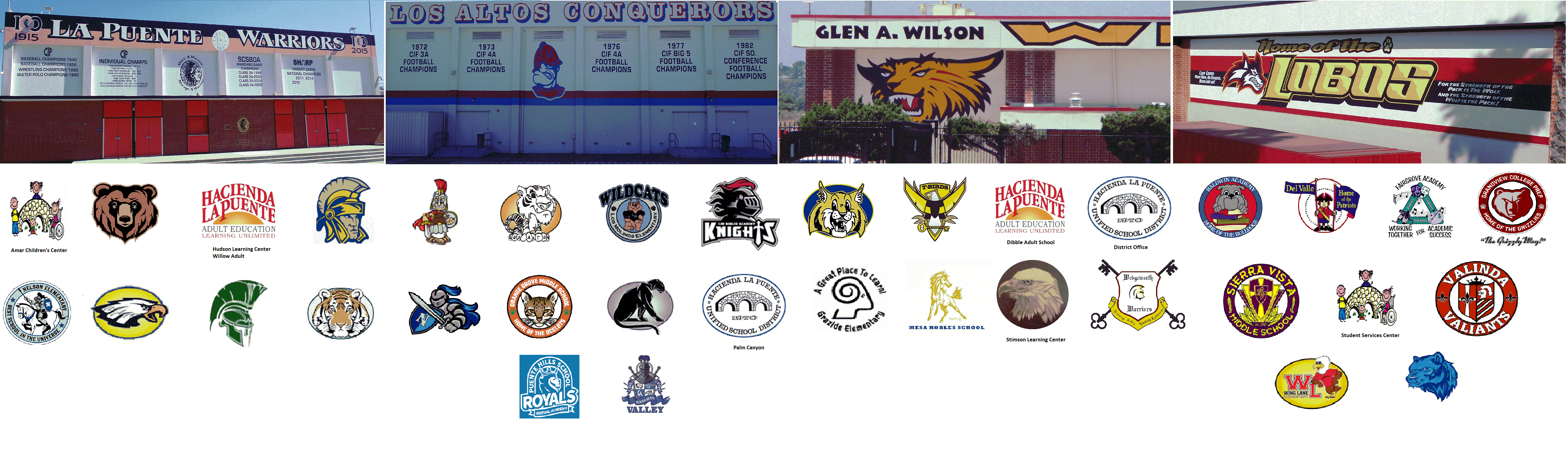 La Puente Quad
Workman Quad
Wilson Quad
Los Altos Quad
School Site Improvement Projects
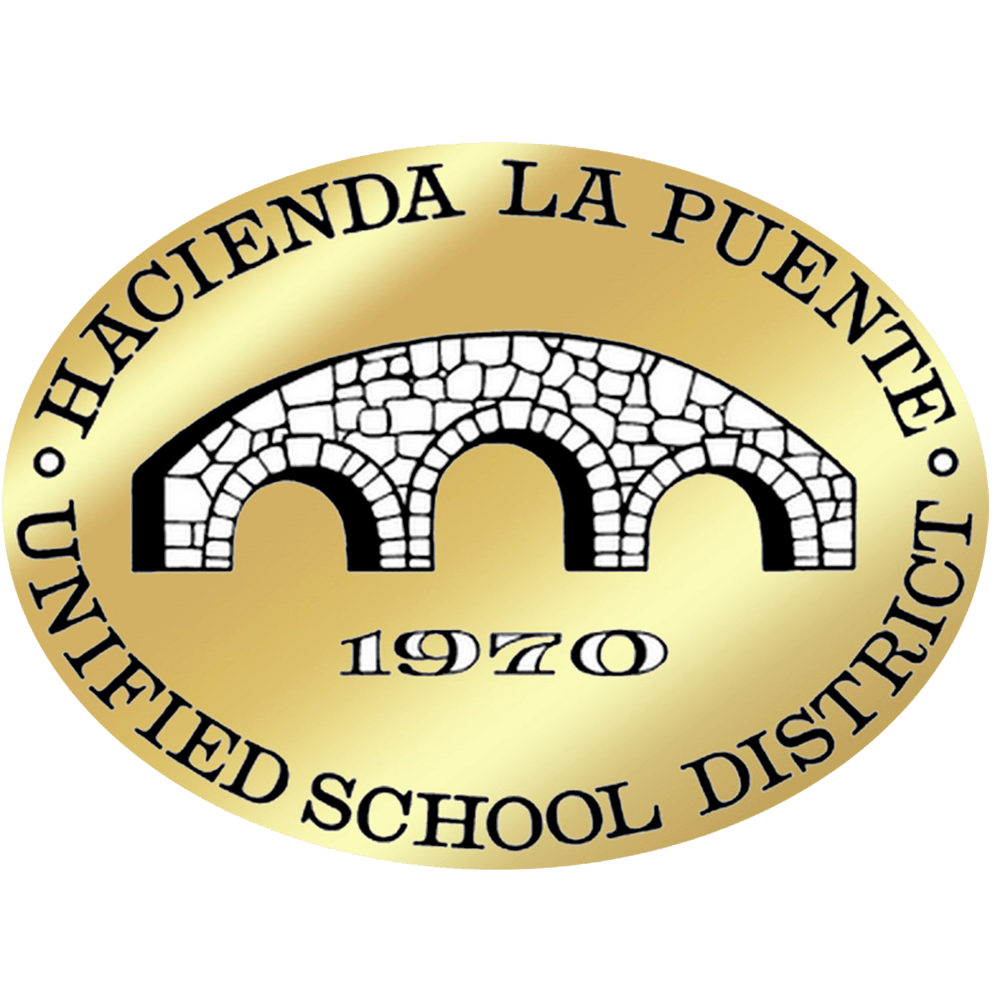 Business Services
Regular Board Meeting  August 24, 2023
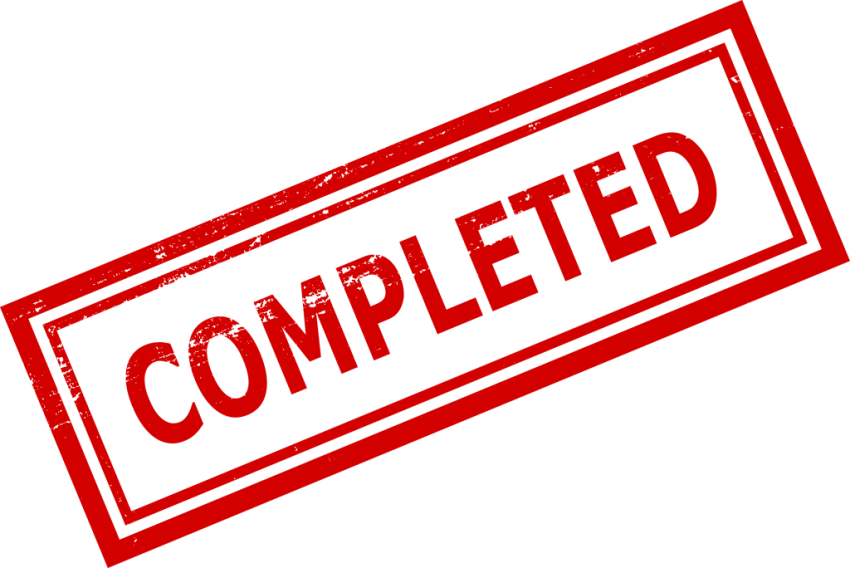 PROJECT COMPLETE LIST
2023-2024
Deep Cleaning of all School Facilities completed during Summer Break
2
Changes And Progress Since Last Report - Blue
Projects Completed as of August 24, 2023  Wing Lane – K1 & K2 Flooring (6/2023)
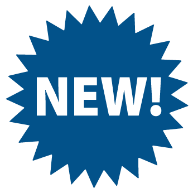 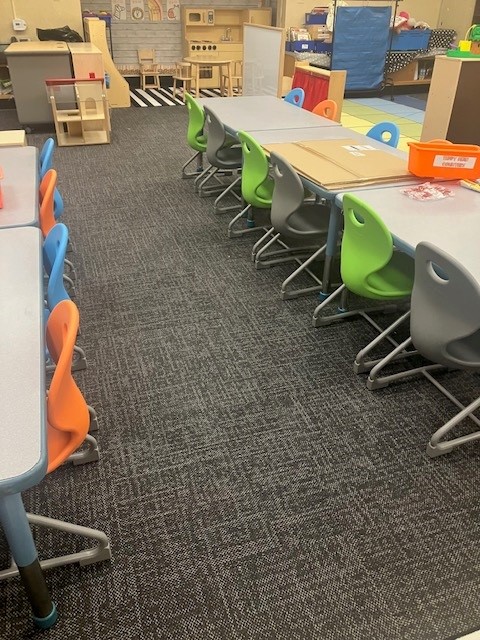 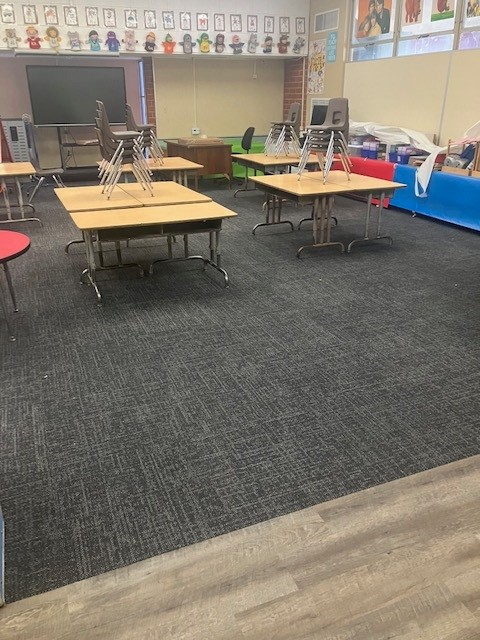 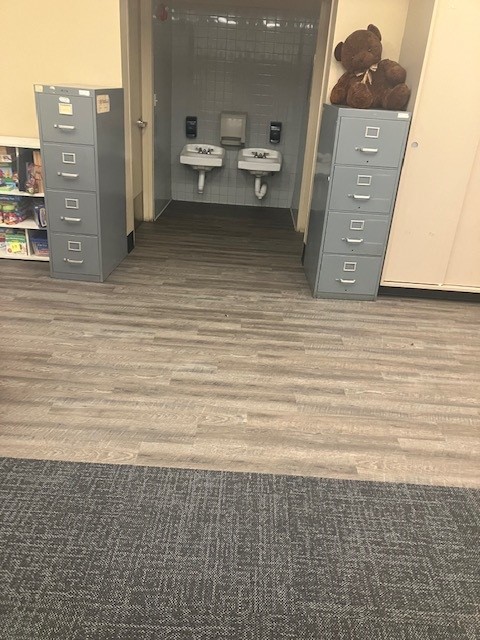 BEFORE
AFTER
AFTER
BEFORE
3
Projects Completed as of August 24, 2023  La Puente HS – Weight Room Flooring and Painting (6/2023)
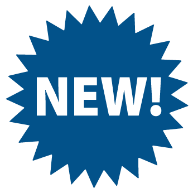 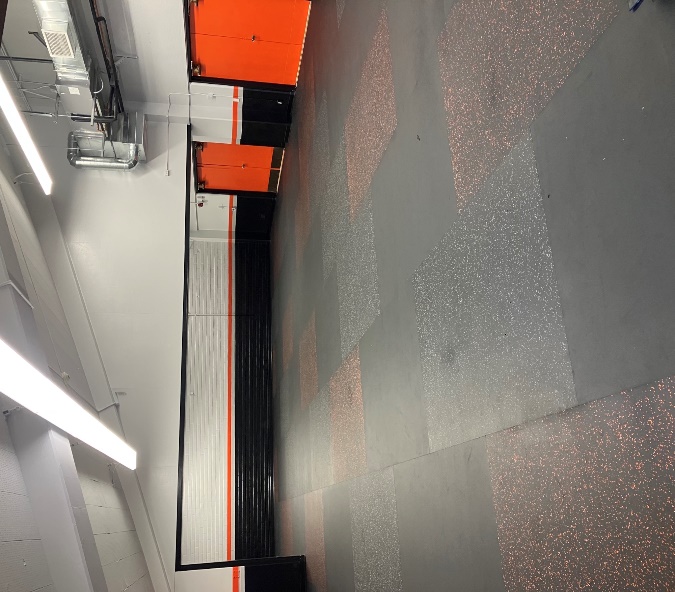 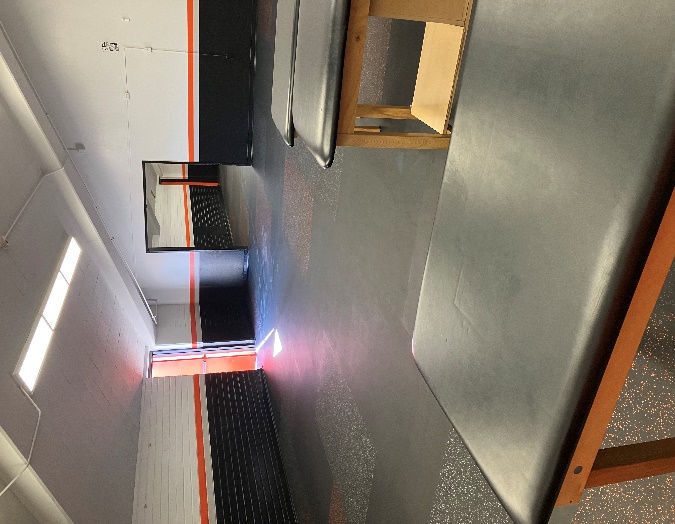 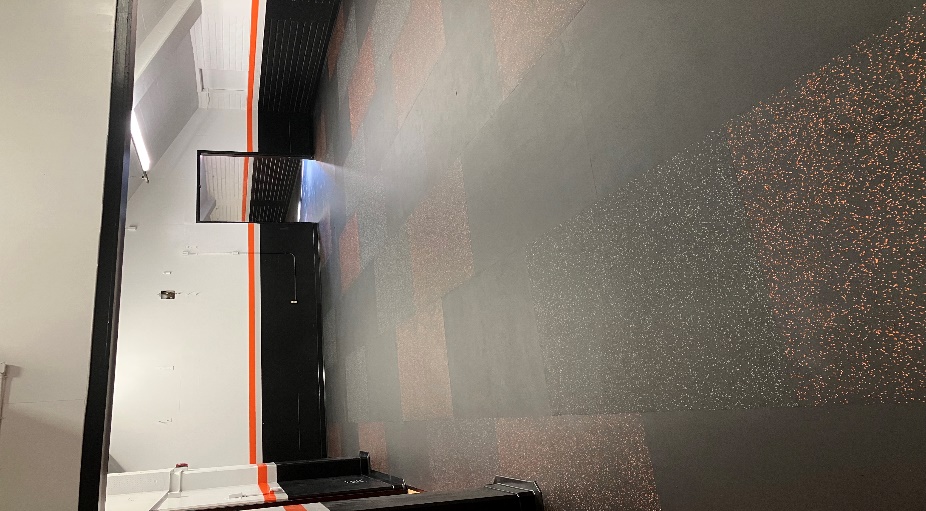 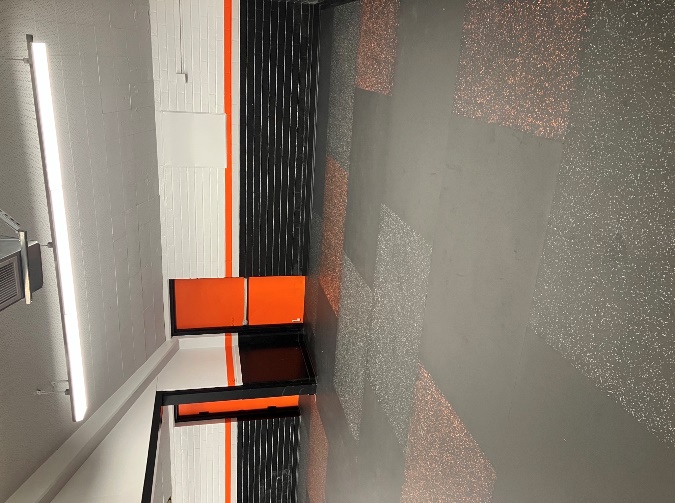 AFTER
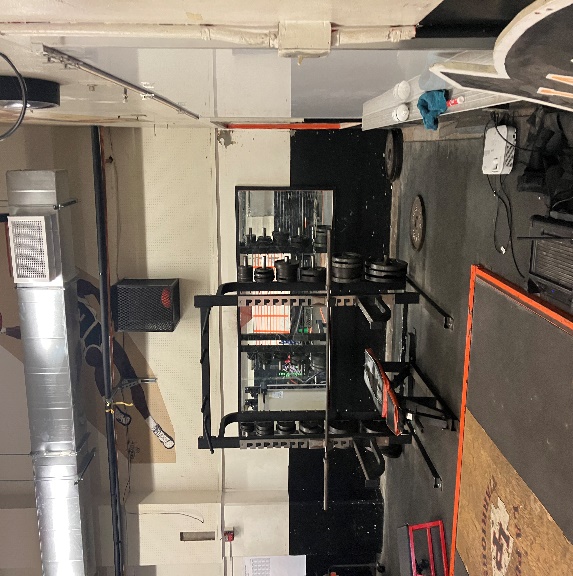 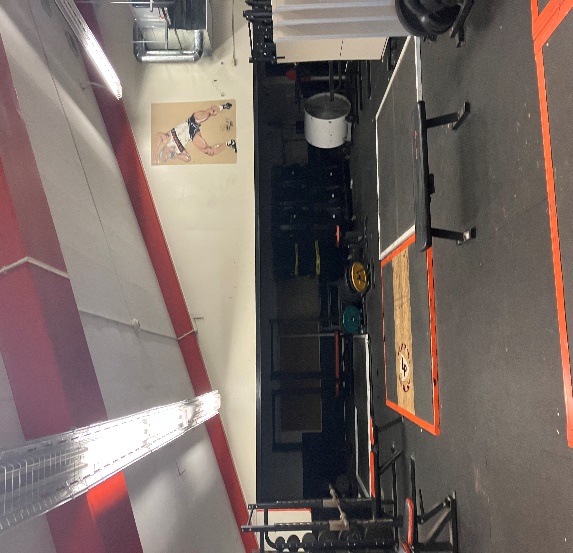 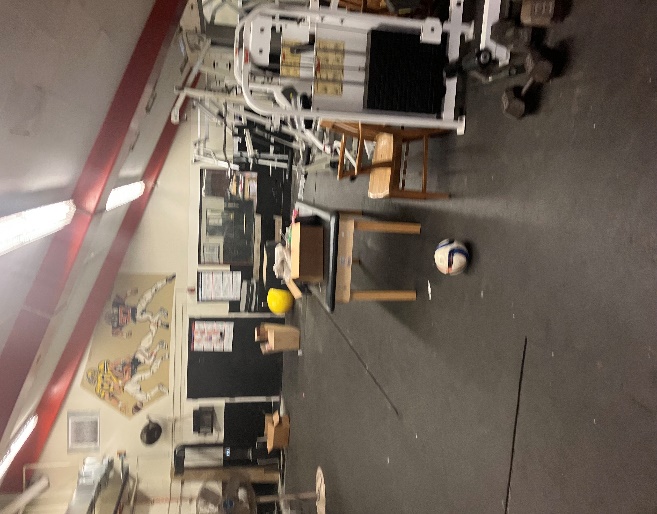 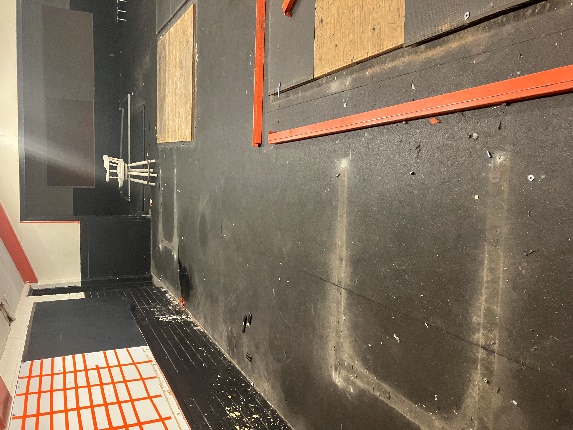 BEFORE
AFTER
Before
BEFORE
BEFORE
4
Projects Completed as of August 24, 2023Mesa Robles – Kinder Asphalt (6/2023)
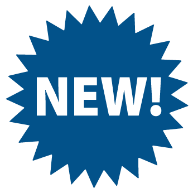 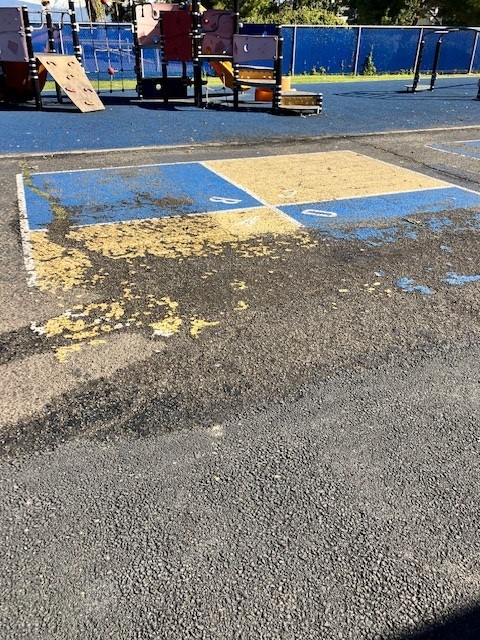 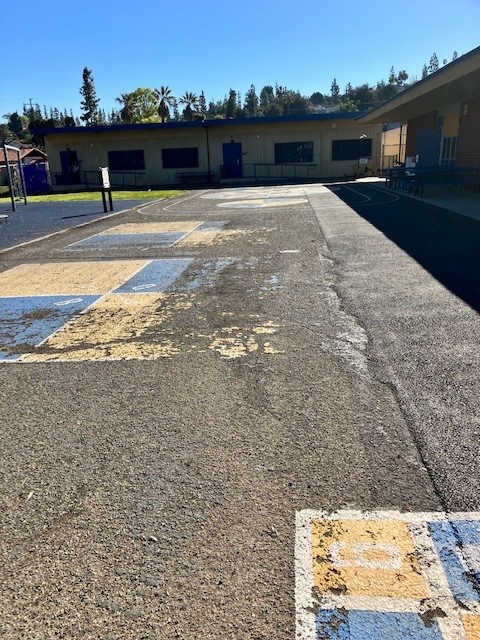 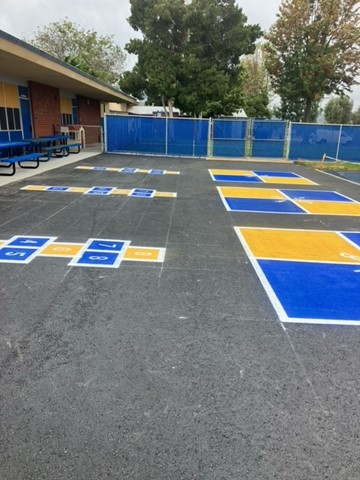 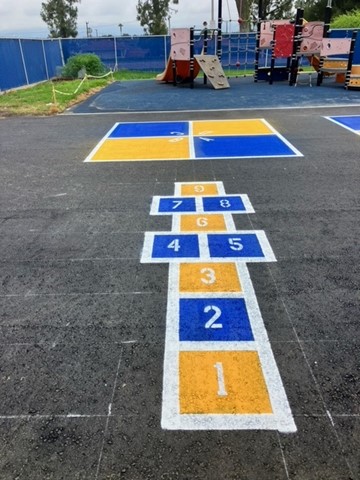 BEFORE
AFTER
5
Projects Completed as of August 24, 2023  Nelson – Asphalt Slurry & Paint (7/2023)
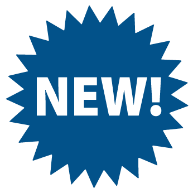 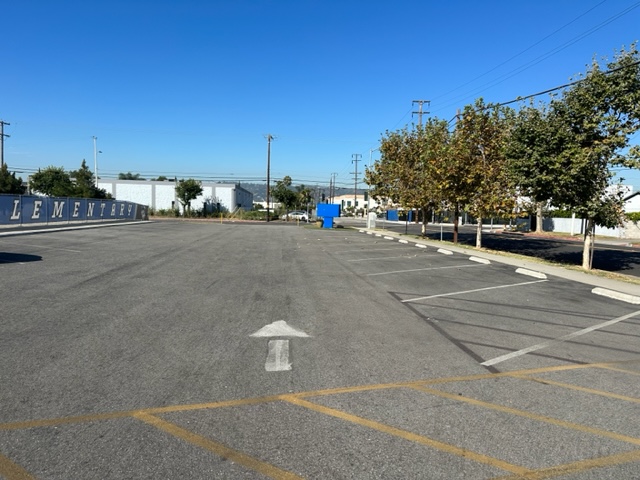 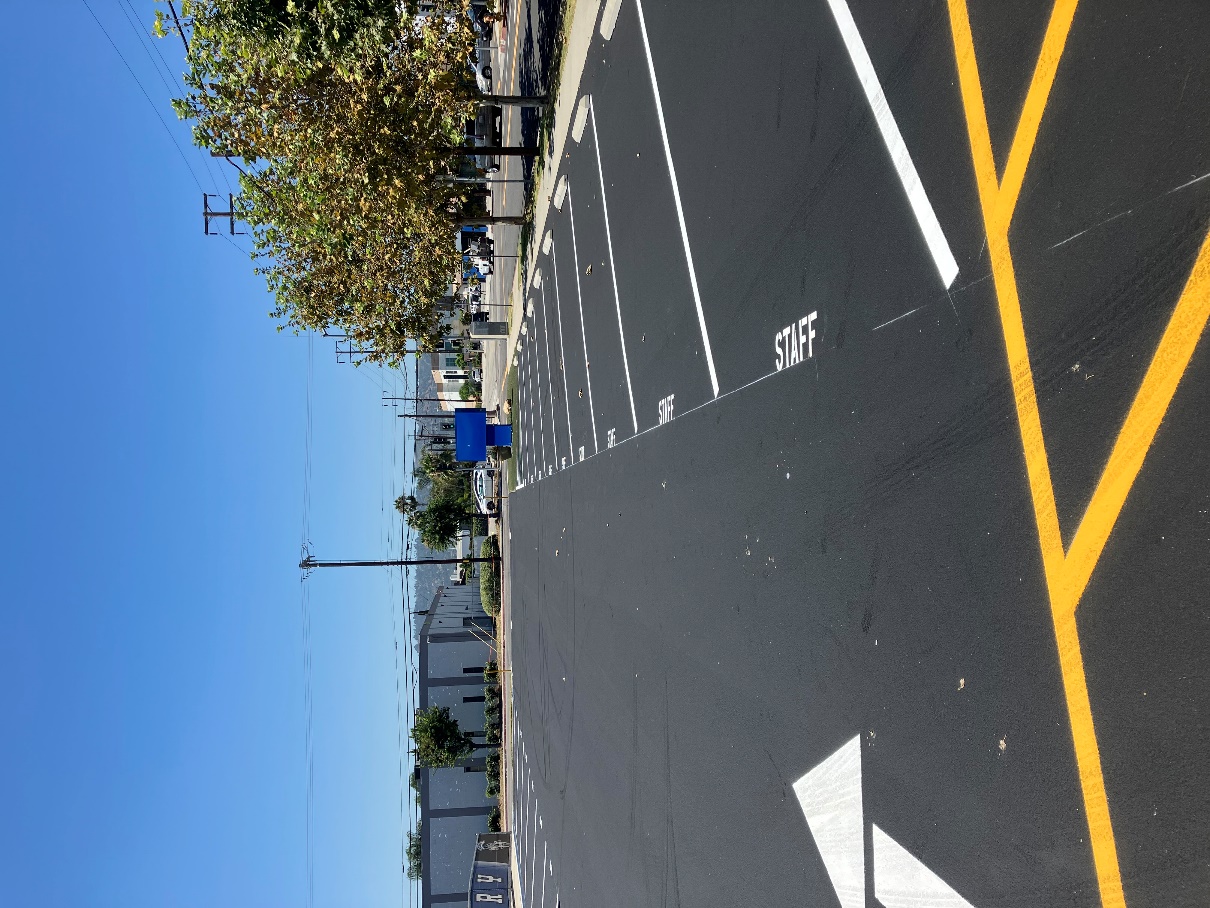 BEFORE
After
BEFORE
After
Before
6
Projects Completed as of August 24, 2023Parking Lot Striping at Various Sites (7/2023)
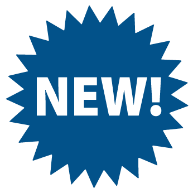 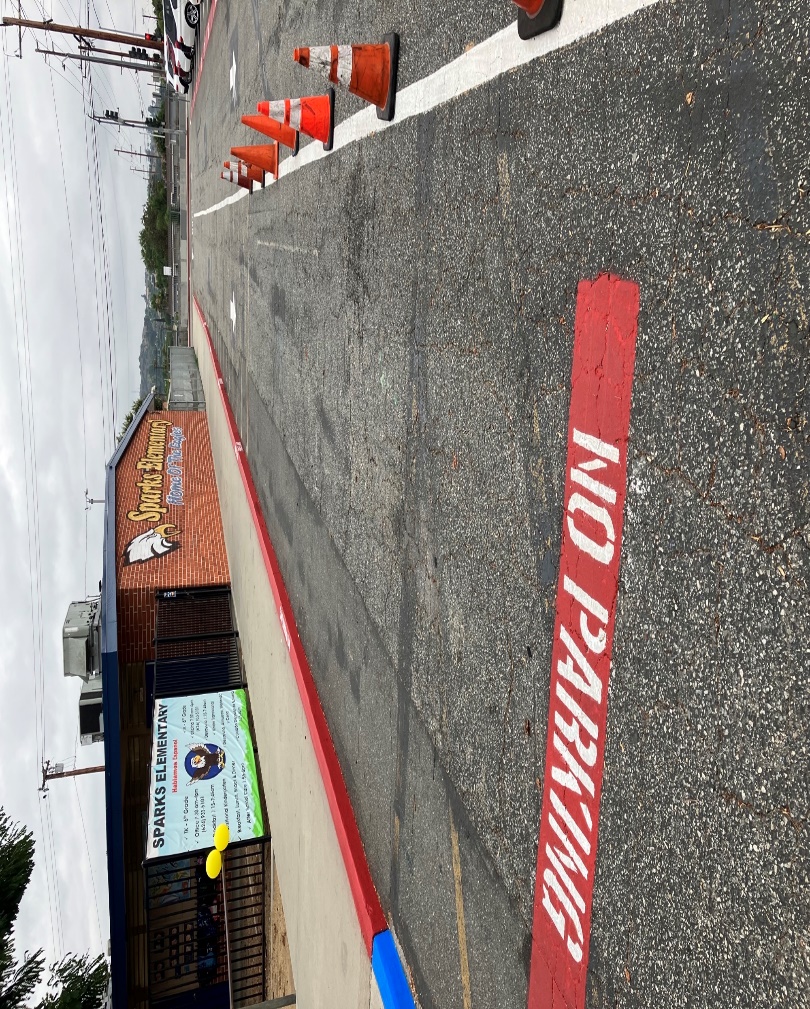 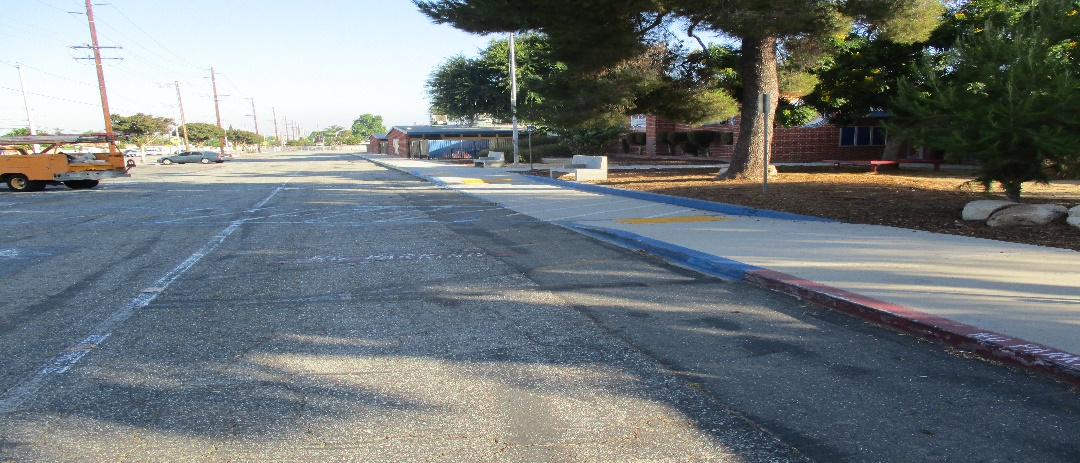 Sparks ES
AFTER
BEFORE
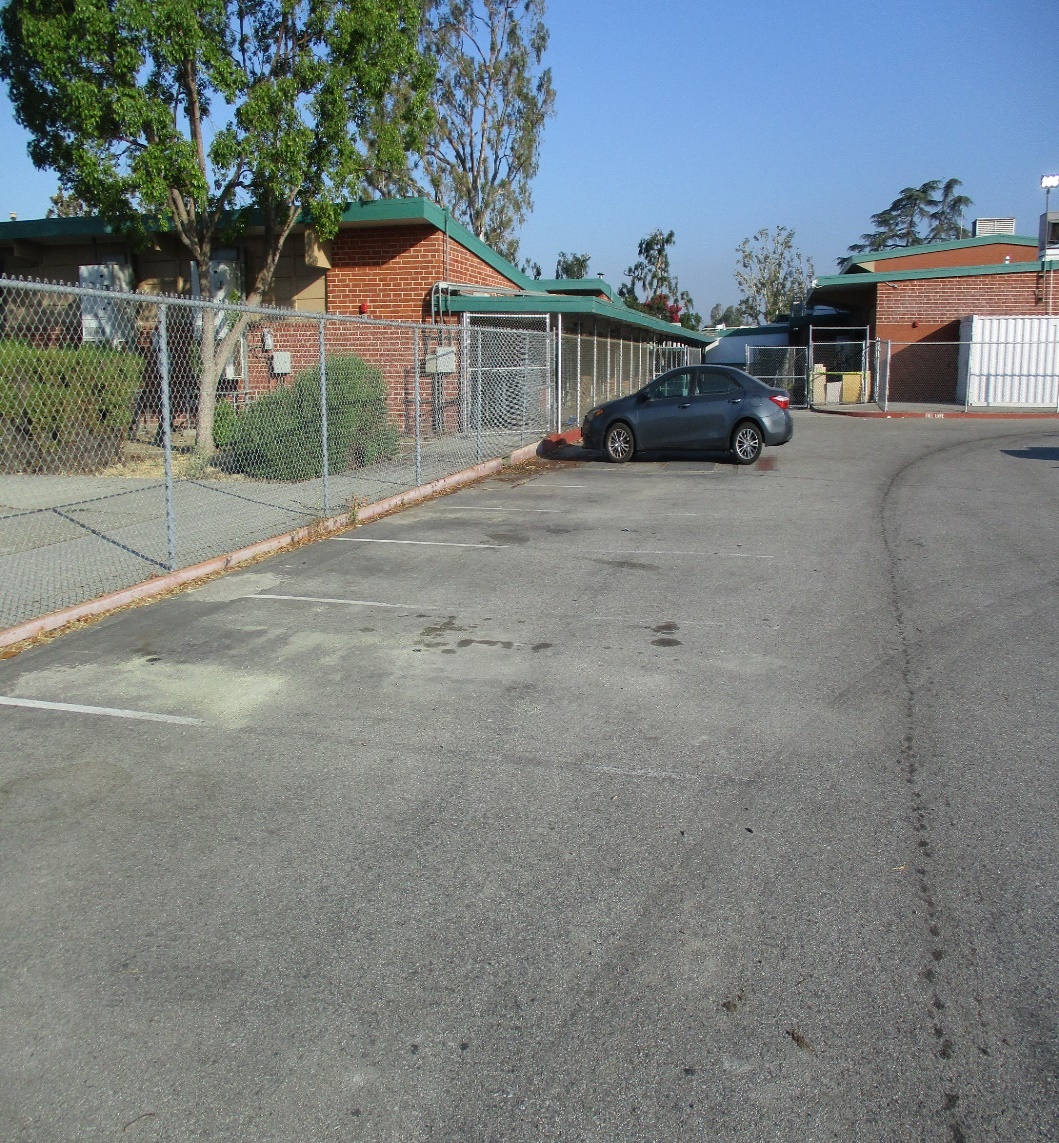 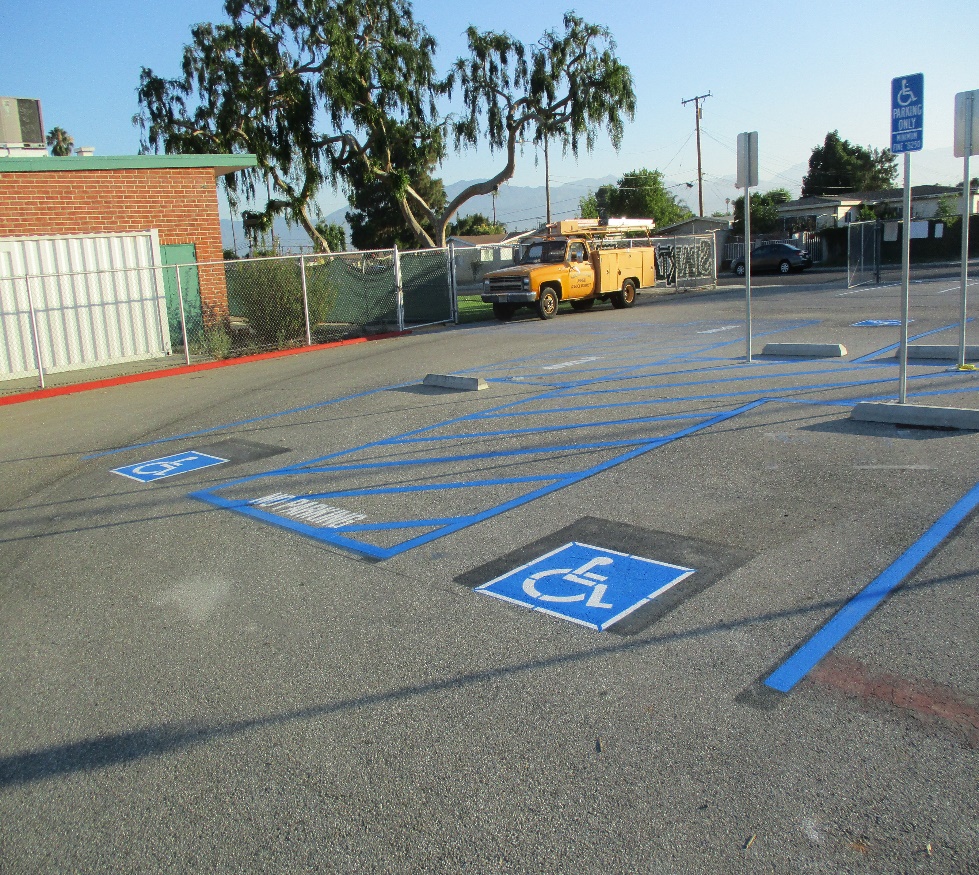 AFTER
Sparks ES
Sparks MS
7
Projects Completed as of August 24, 2023Bottle Filling Stations at Various Sites (7/2023)
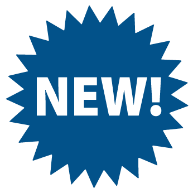 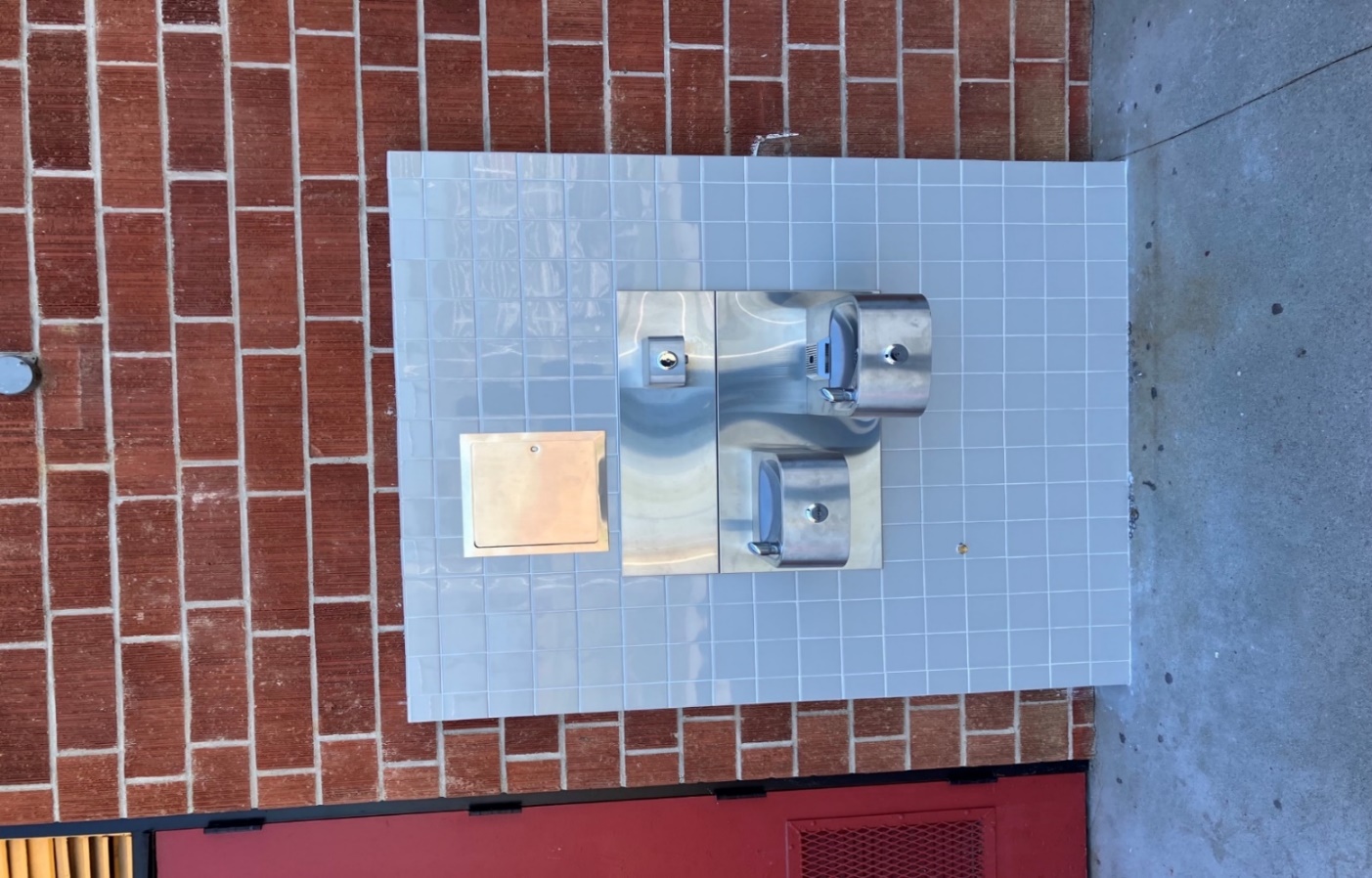 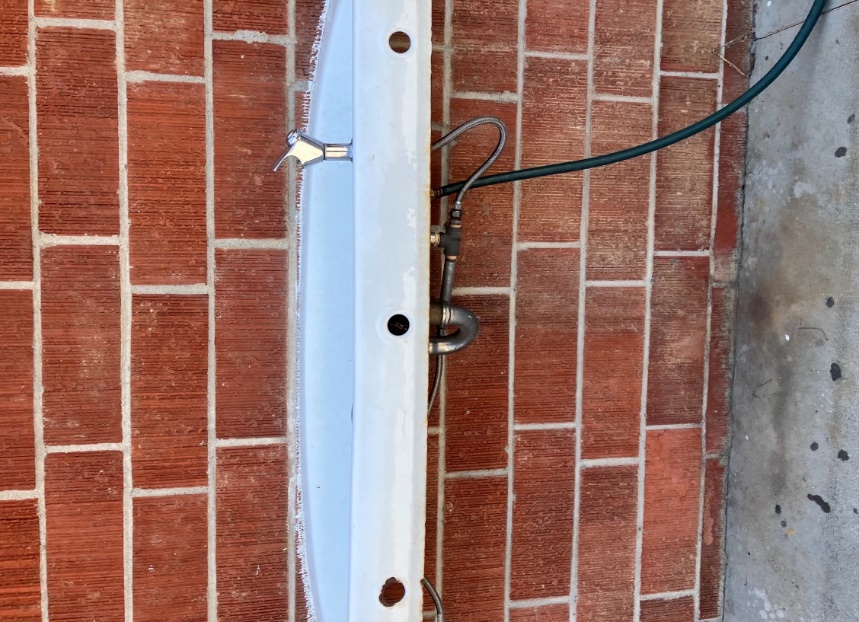 AFTER
BEFORE
BEFORE
AFTER
AFTER
Before
BEFORE
8
Bottle Filling Stations
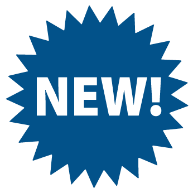 AFTER
BEFORE
9
Projects Completed as of August 24, 2023Cedarlane – Artificial Turf (7/2023)
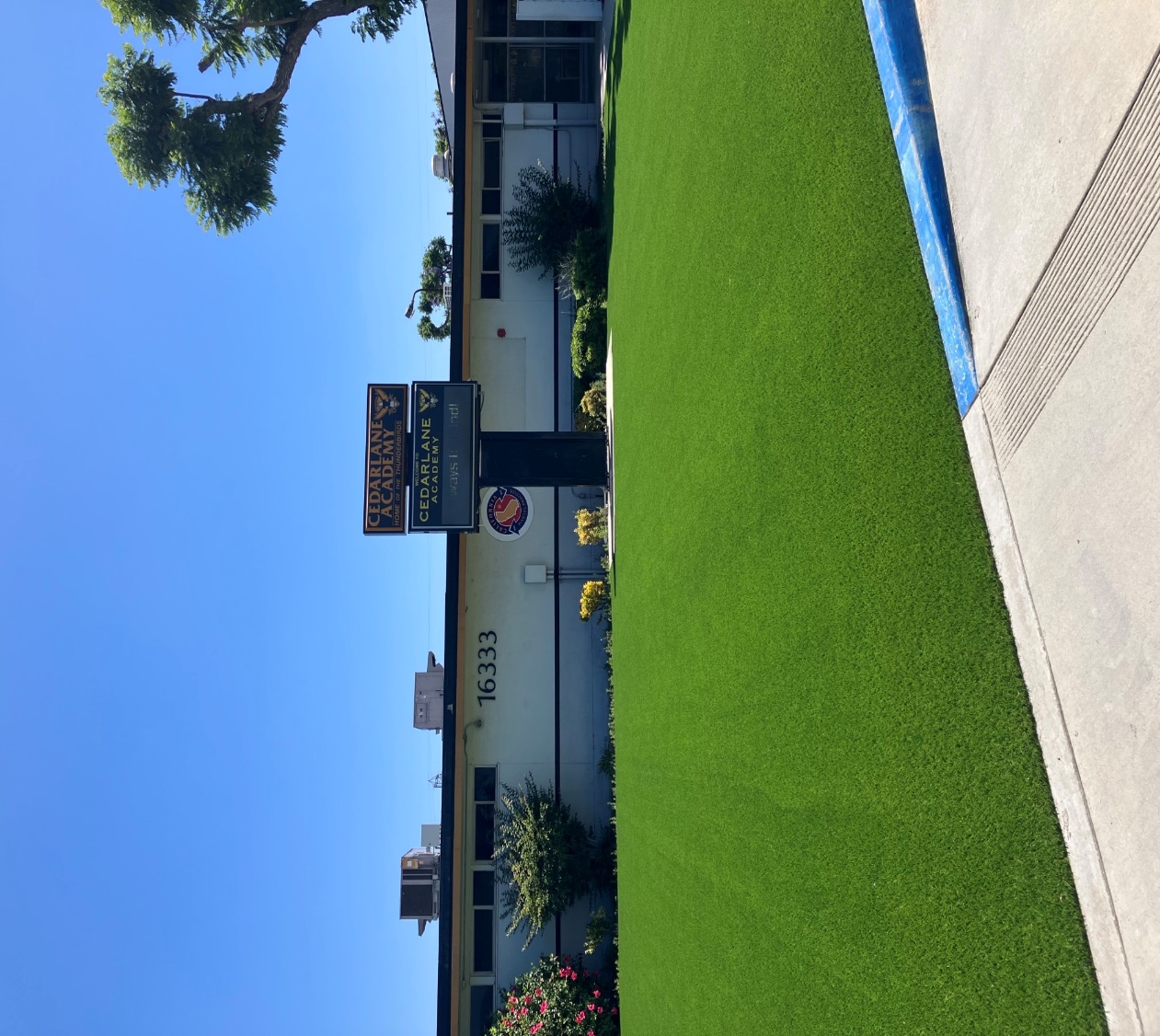 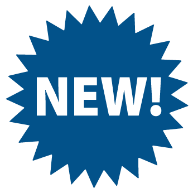 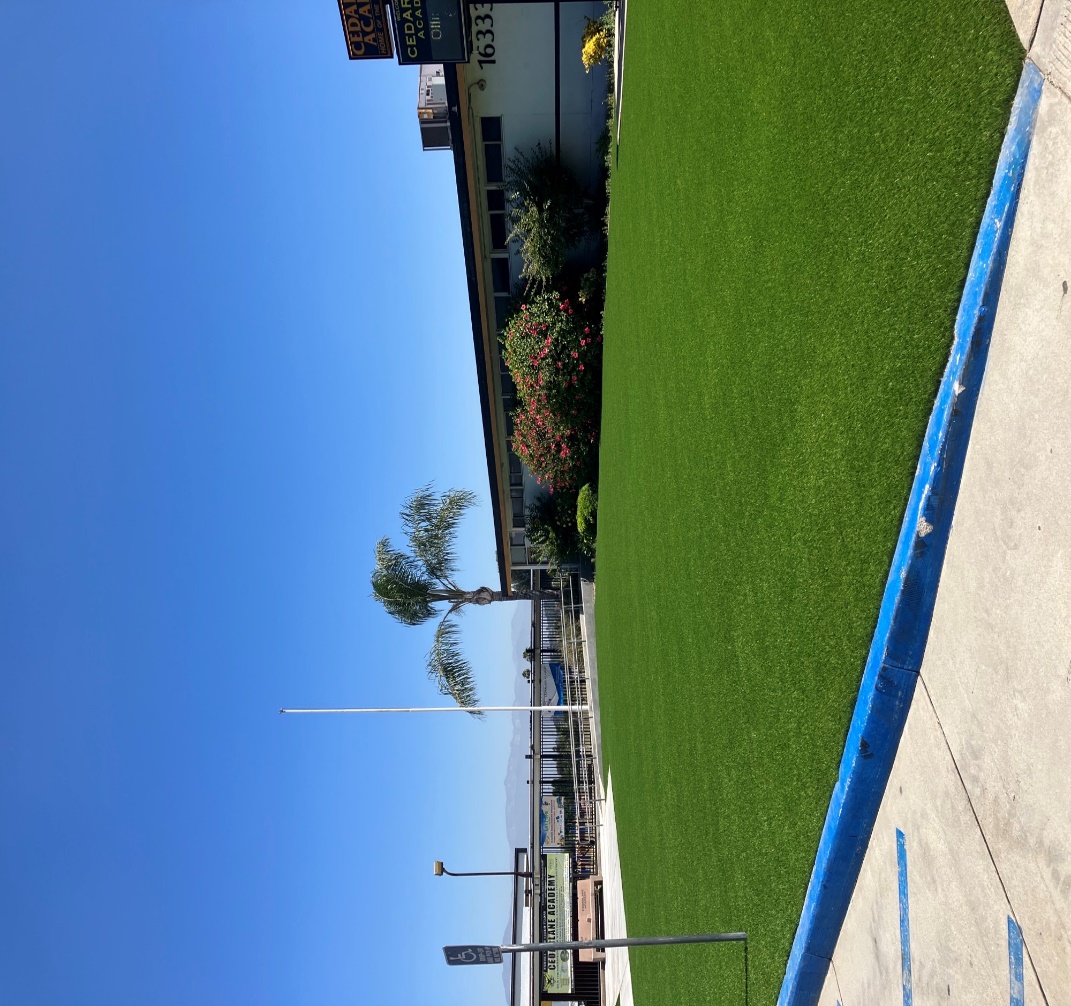 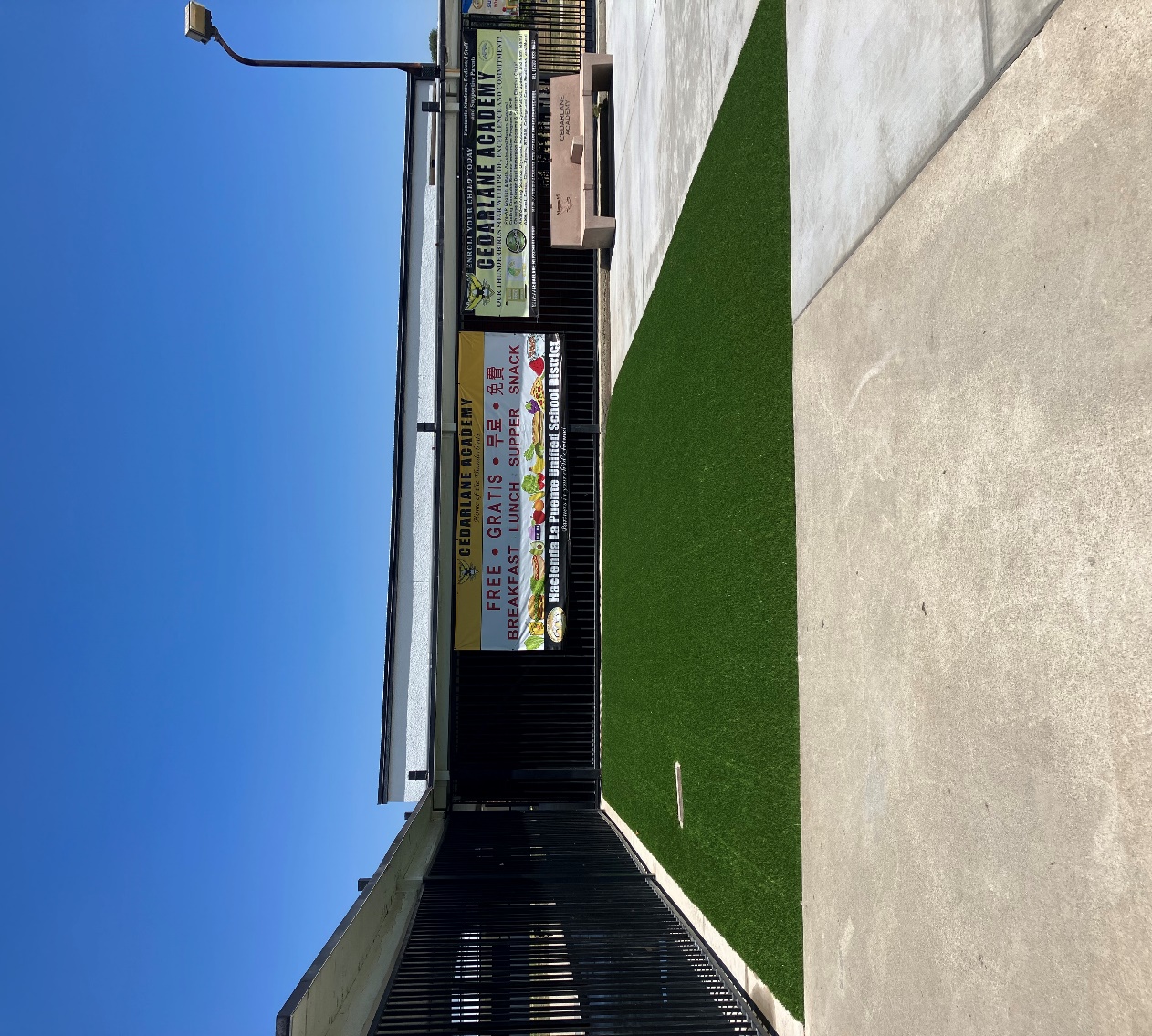 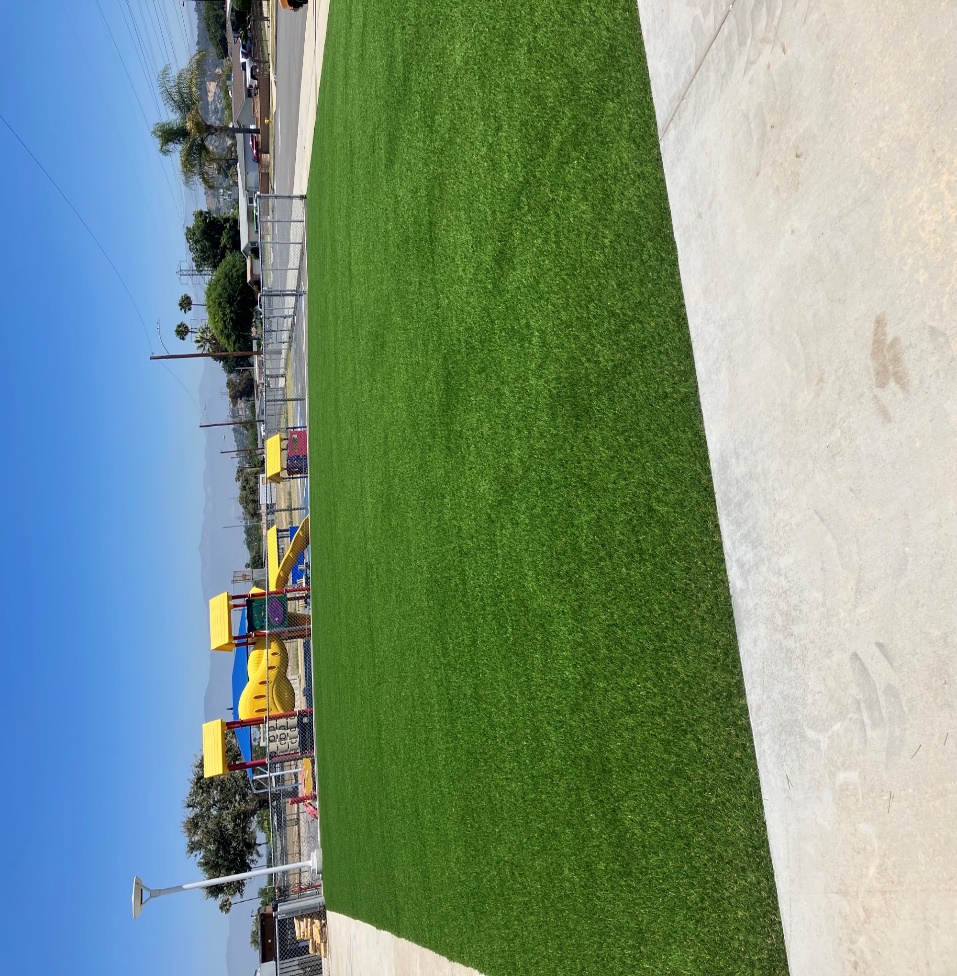 AFTER
BEFORE
AFTER
10
Projects In Progress
2023-2024
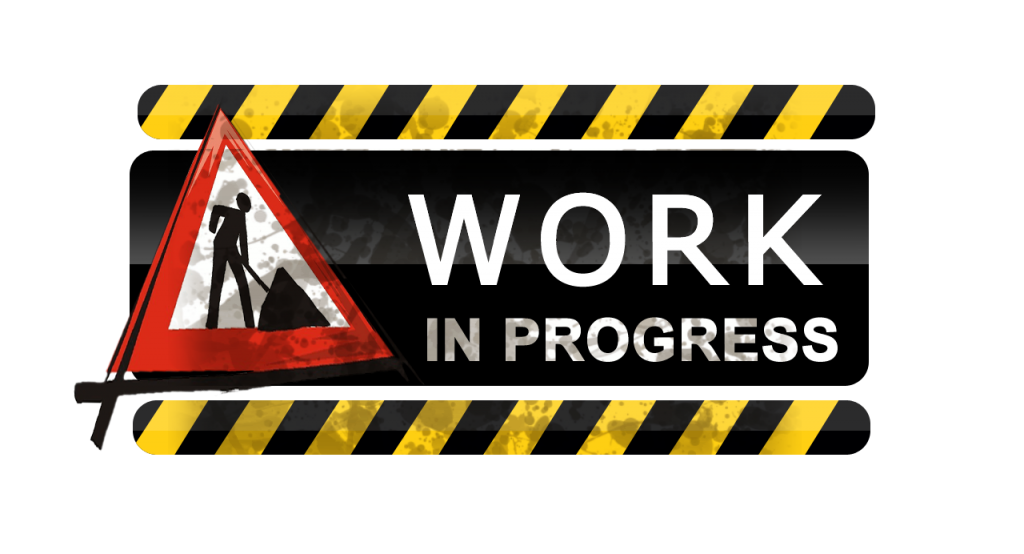 11
Projects In Progress as of August 24, 2023
12
Projects In Progress as of August 24, 2023
13
Projects with Division of State Architect (DSA) Waiting on Approval
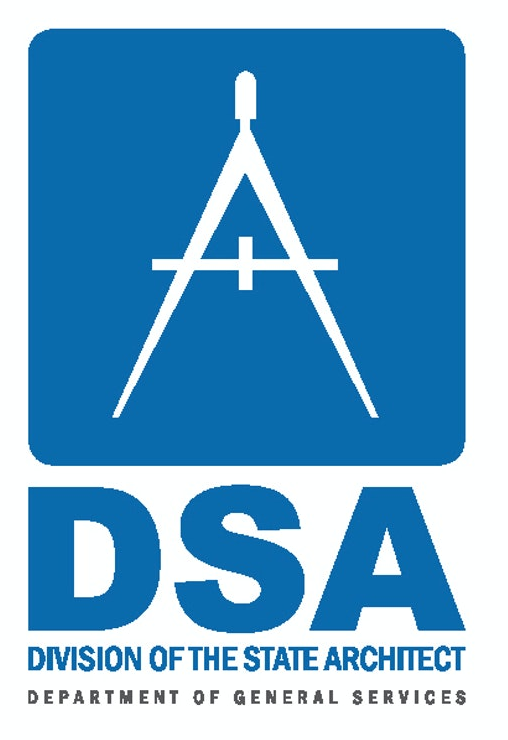 Projects in Design
Changes And Progress Since Last Report - Blue
14
Projects In Progress of August 24, 2023  Wedgeworth Update
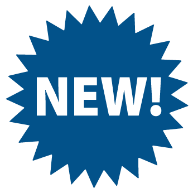 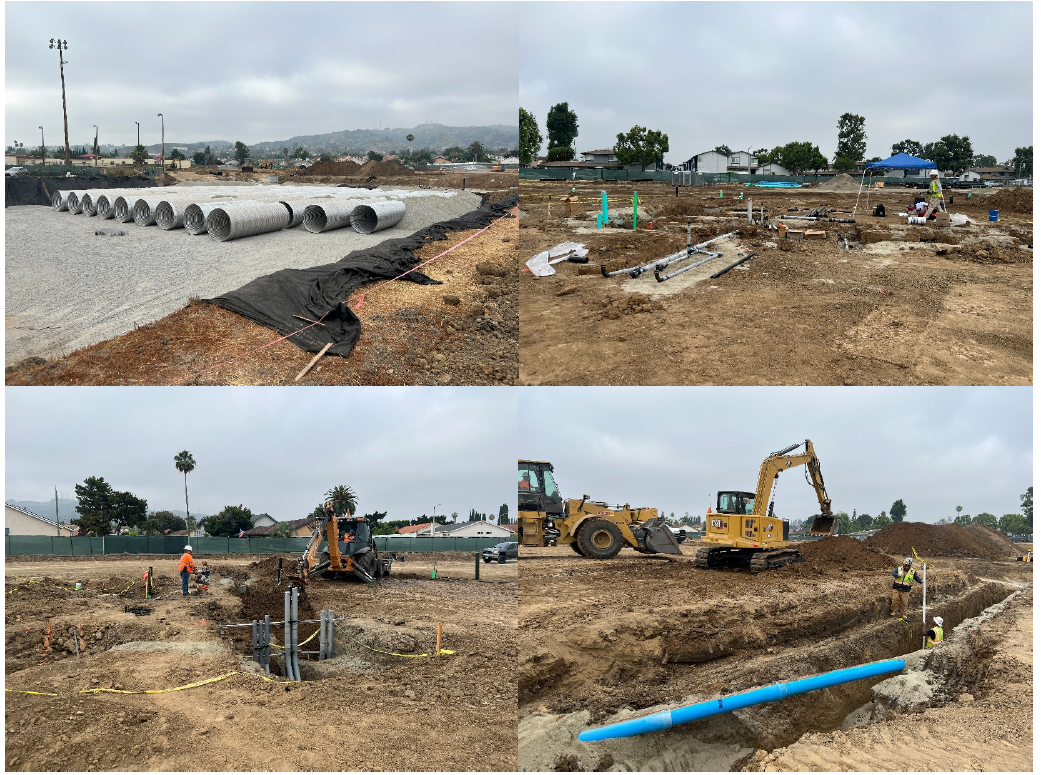 -Install of retention basin system continues
-Continuation of conduit routing for UG utilities 
-Backfilling and compacting of trenches
BEFORE
AFTER
AFTER
BEFORE
15
Wedgeworth Update
16
Next Report – September 26, 2023
17